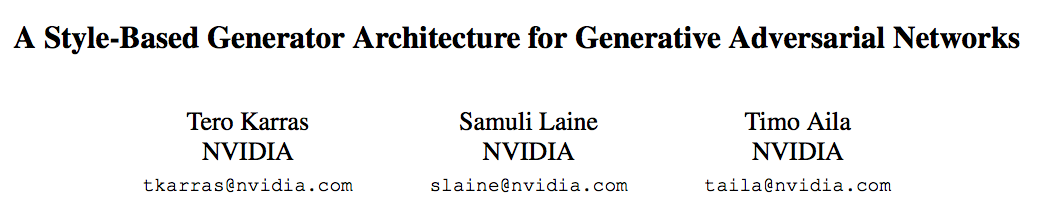 Arxiv
Task
Noise to image
Motivation
Directly controlling the strength of image features at different scales
Disentangle global (pose, identity) and stochasticity (细节随机)
Contributions
Propose an alternative generator architecture
unsupervised separation of high-level attributes and stochastic variation
scale-specific control of the synthesis
Quality metrics -> improve
Dataset: FlickrFaces-HQ
Framework
Noise: pixel-wise
Style: channel-wise
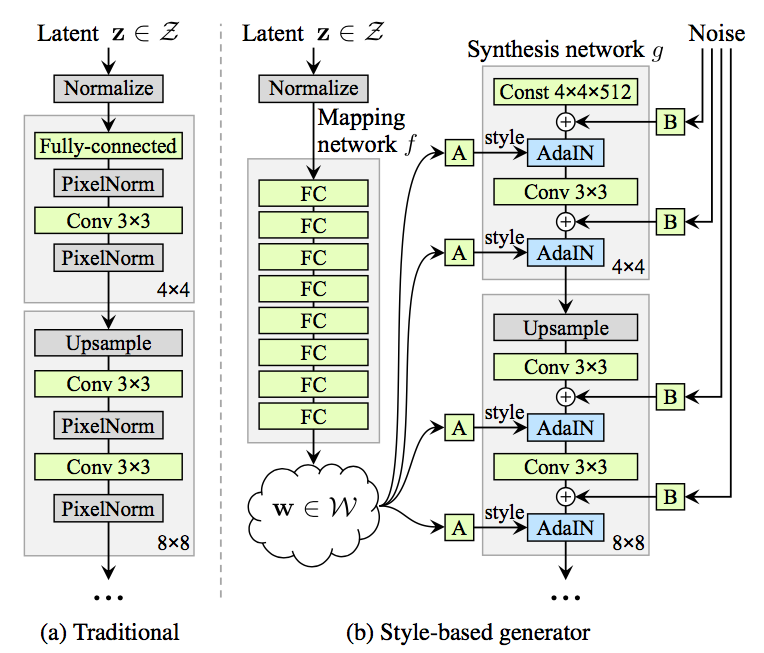 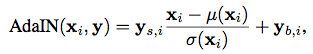 解耦：Noise变不了pose和身份等。因为是逐像素作用的，D将网络将惩罚其空间不一致性。
生成器的三种特性：
解耦
细节随机变化
风格混合
Stochastic variation
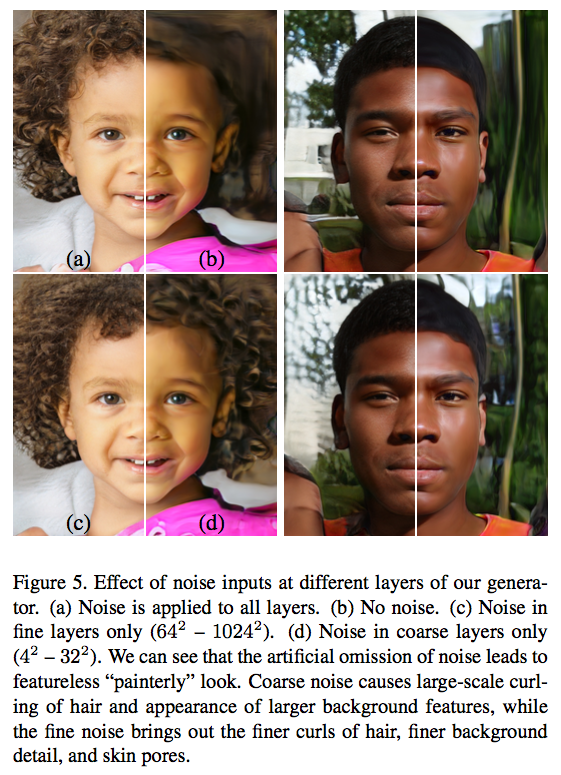 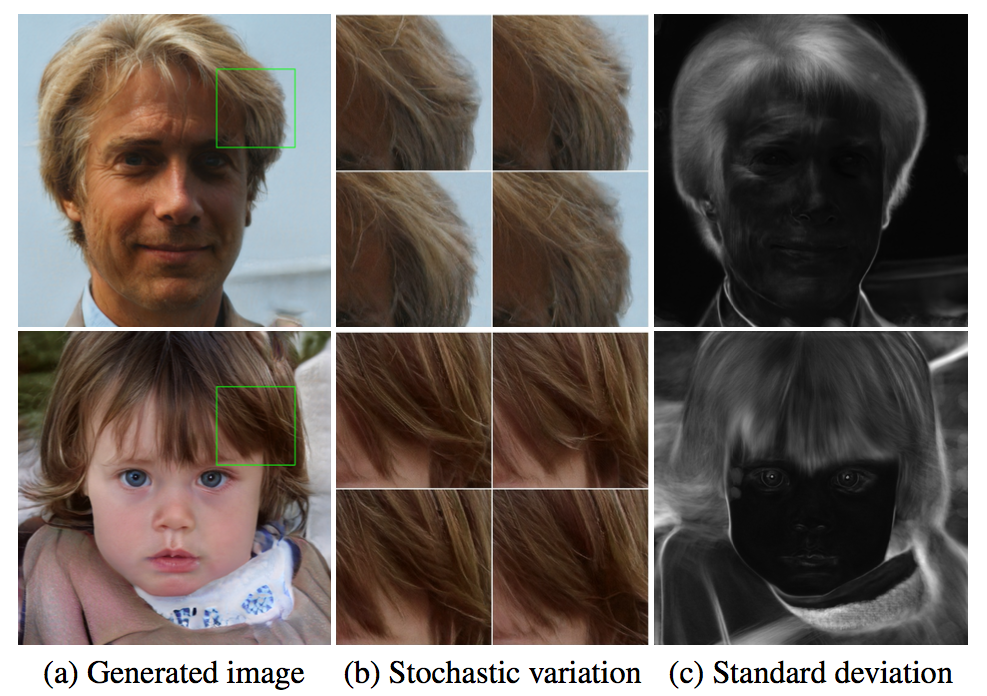 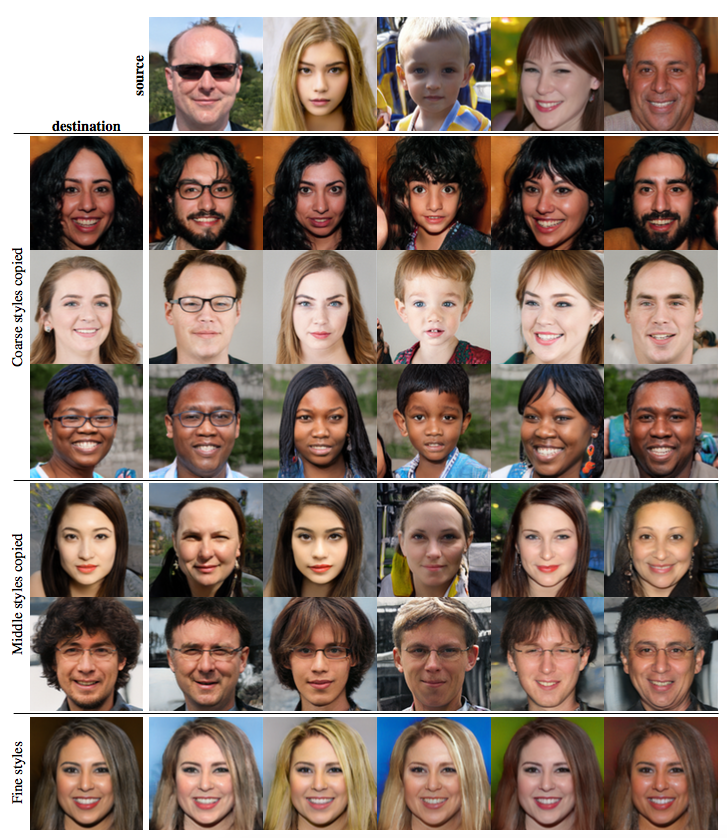 Style mixing
high-level aspects
(4 – 8)
low-level aspects
64 – 1024